Title of the Article
You can make your first point here, or introduce your research.









You may modify the template and use the white space freely, but do not substantially change the top and bottom rows.
You can make your second point here, or describe your methods.










This is a «visual» abstract, please use images (figures, graphs, illustrations etc.).
You can explain your third or main point  / conclusion here.










Use as little text as possible. Focus only on main points. Interested people will read your article.
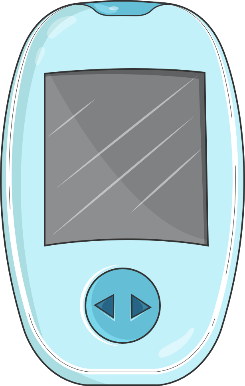 3.5 days
2.1 days
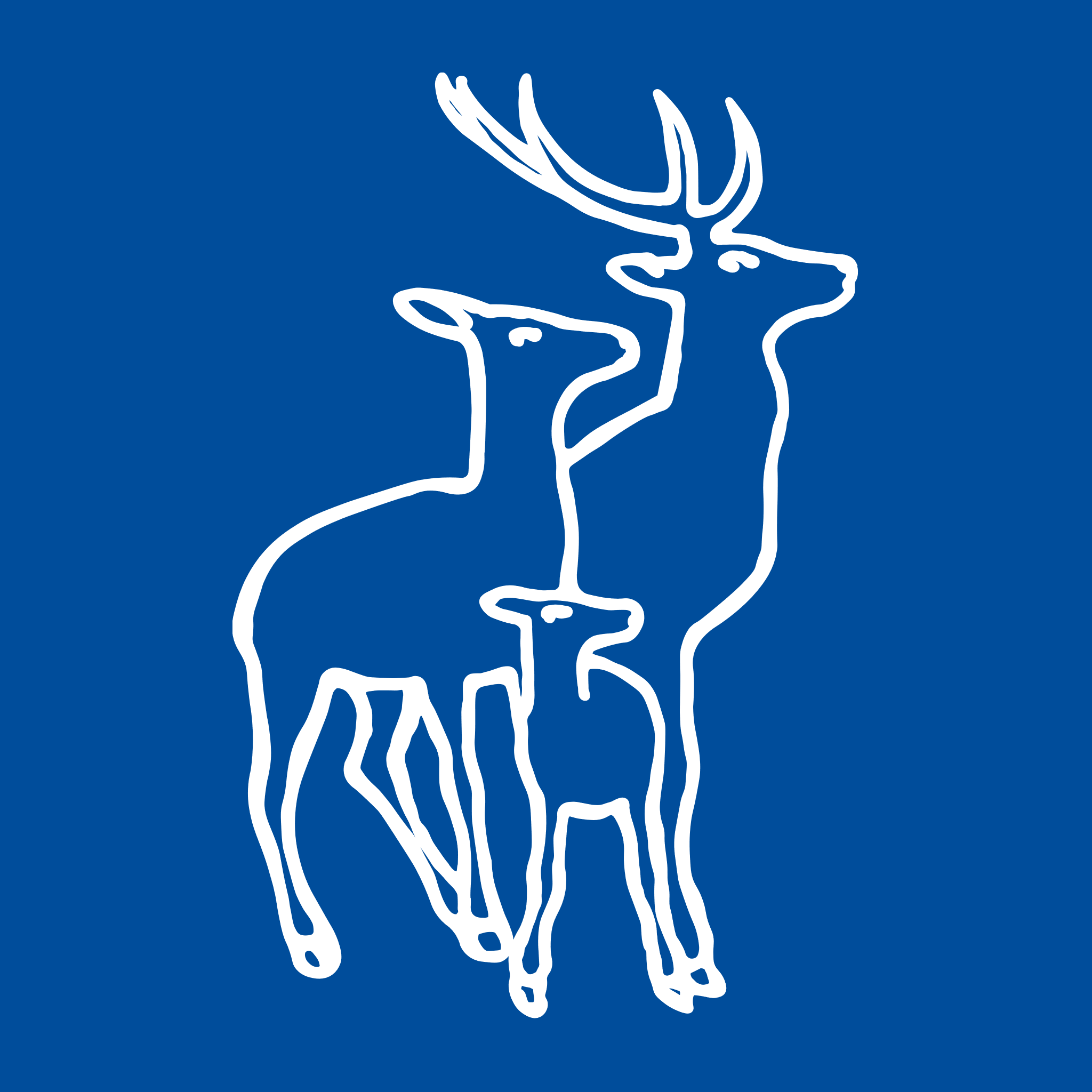